Down on the farm
Name these animals
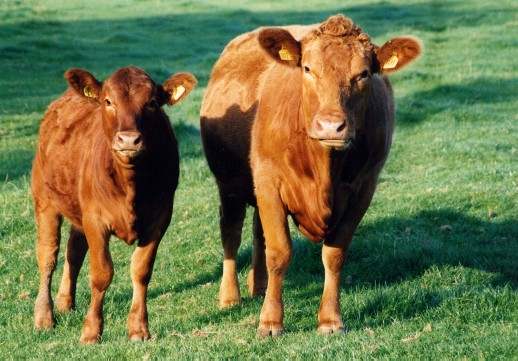 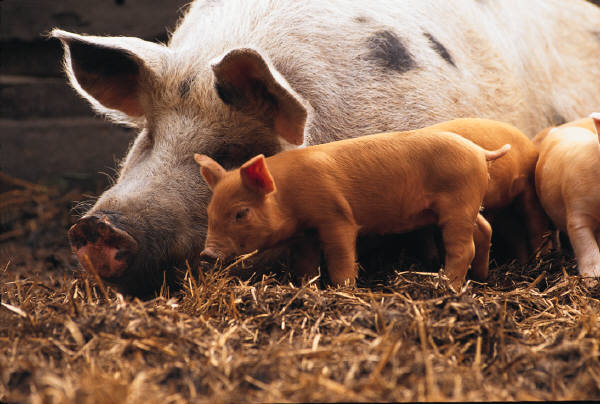 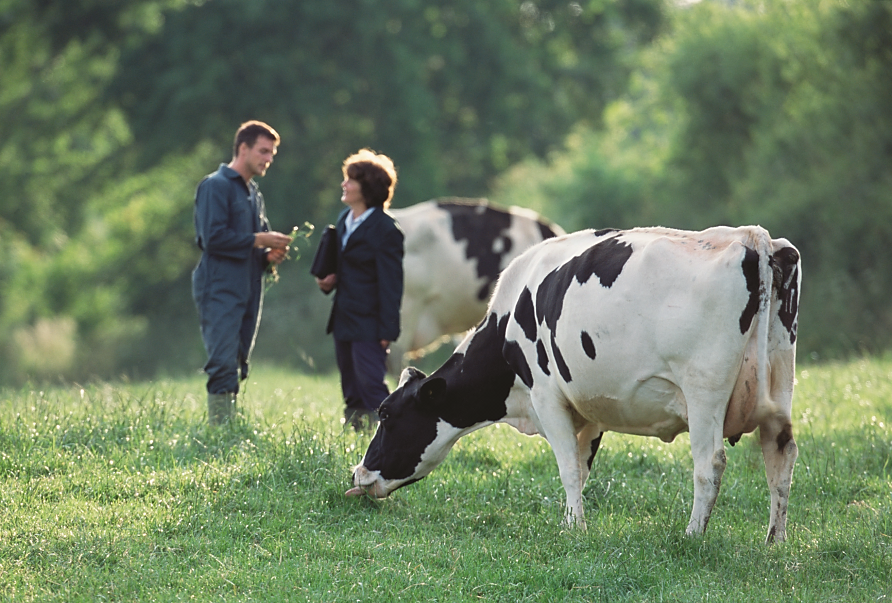 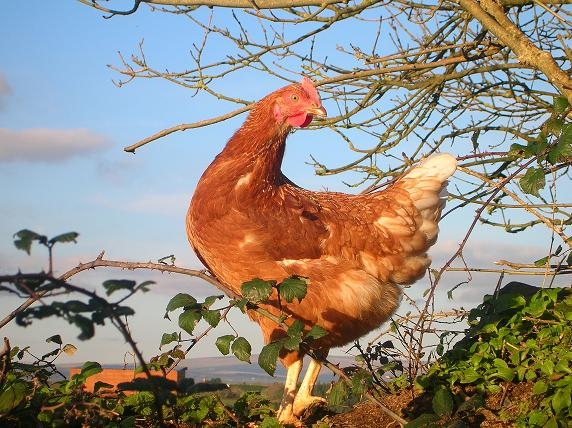 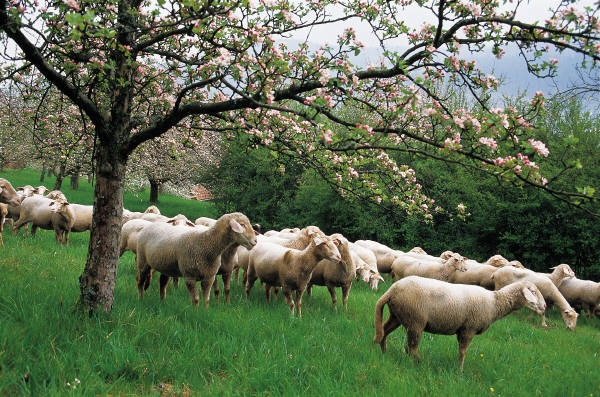 cattle
pig
dairy cow
sheep
chicken
Which animal produces these?
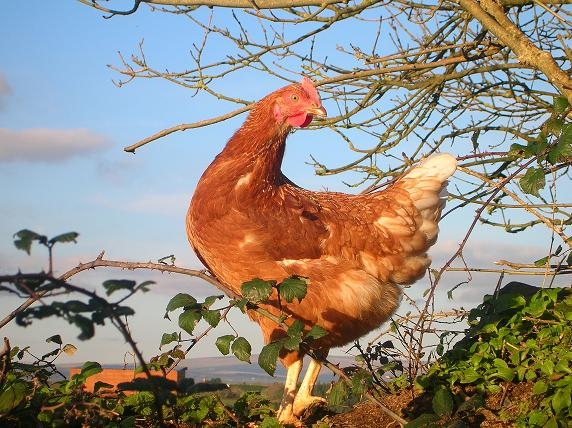 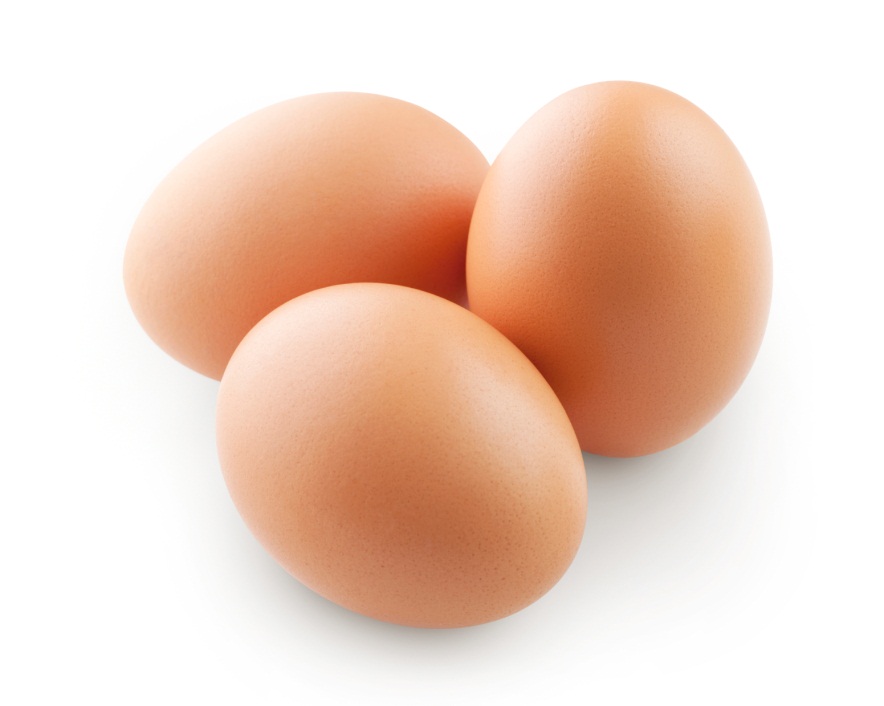 chicken
Which animal produces these?
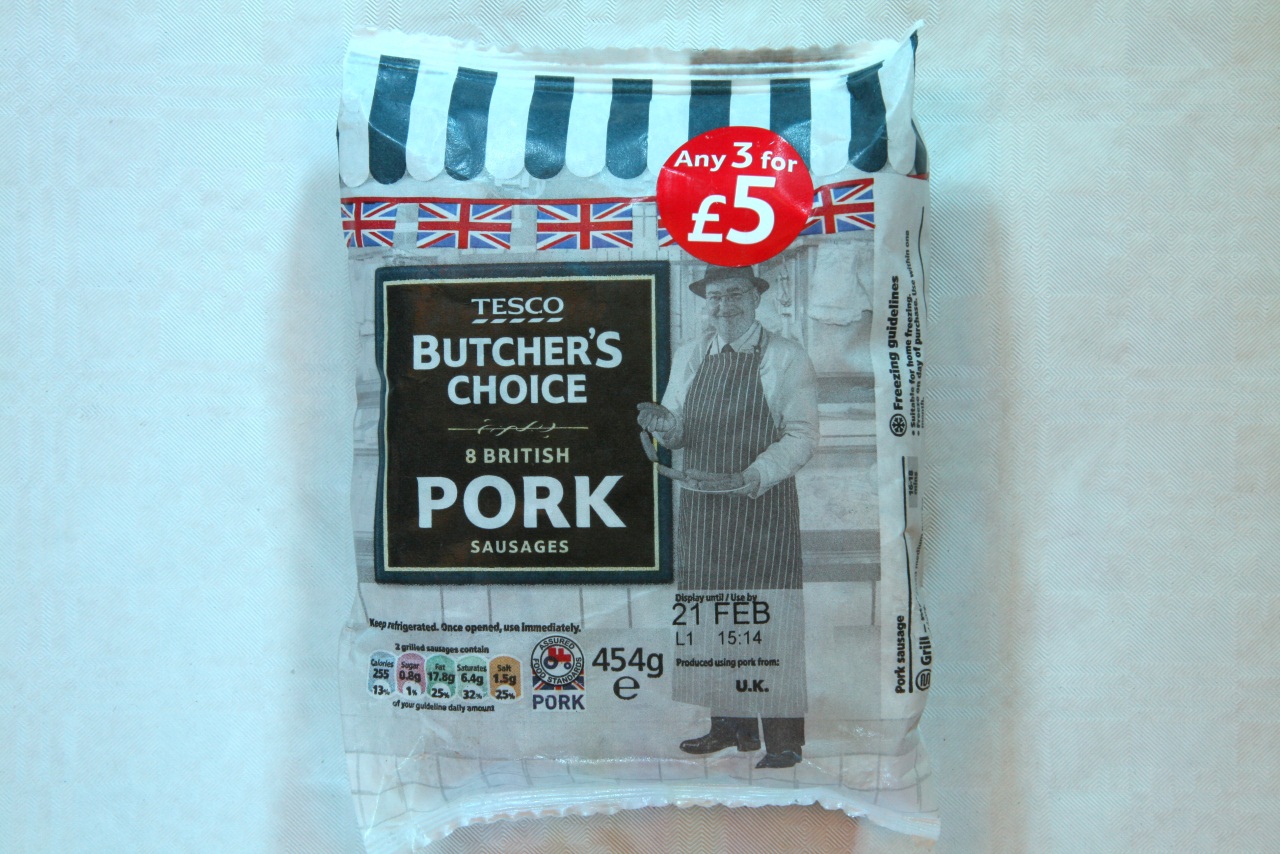 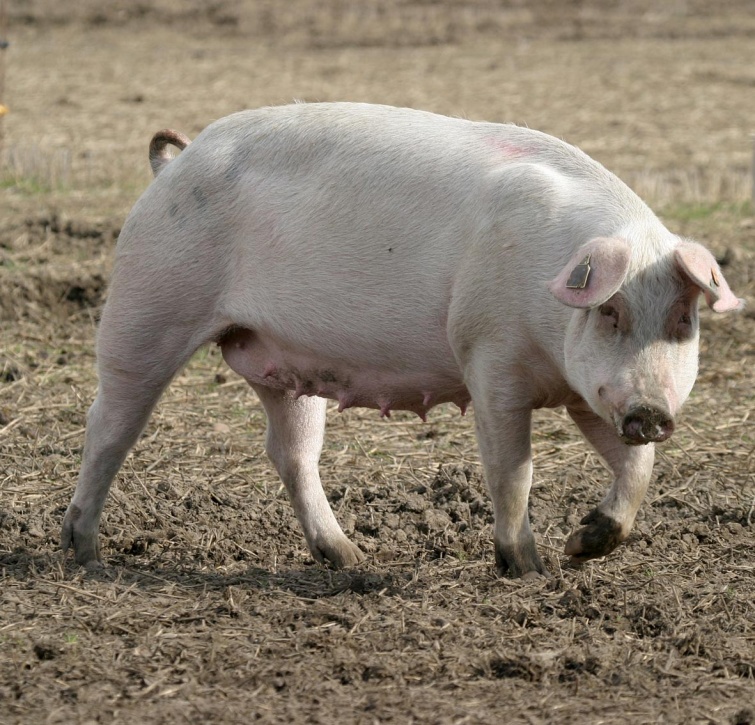 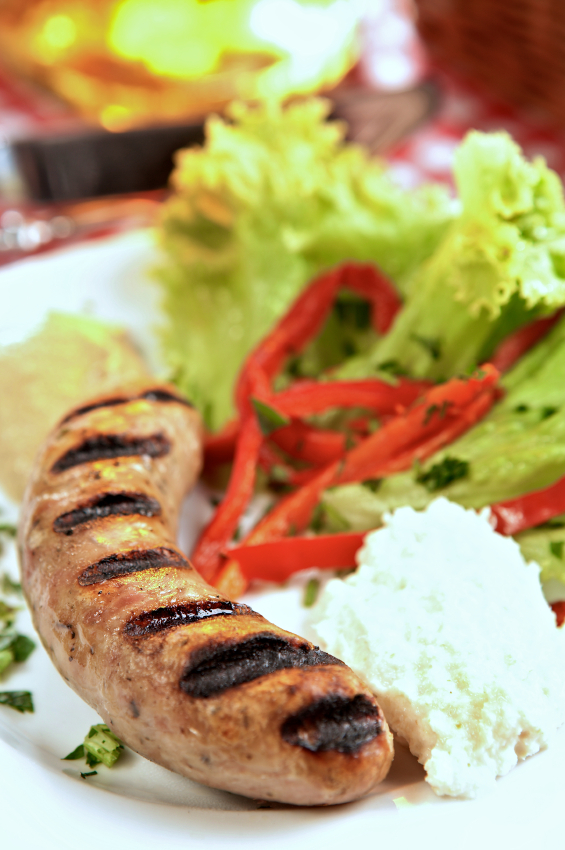 pig
Which animal produces this drink?
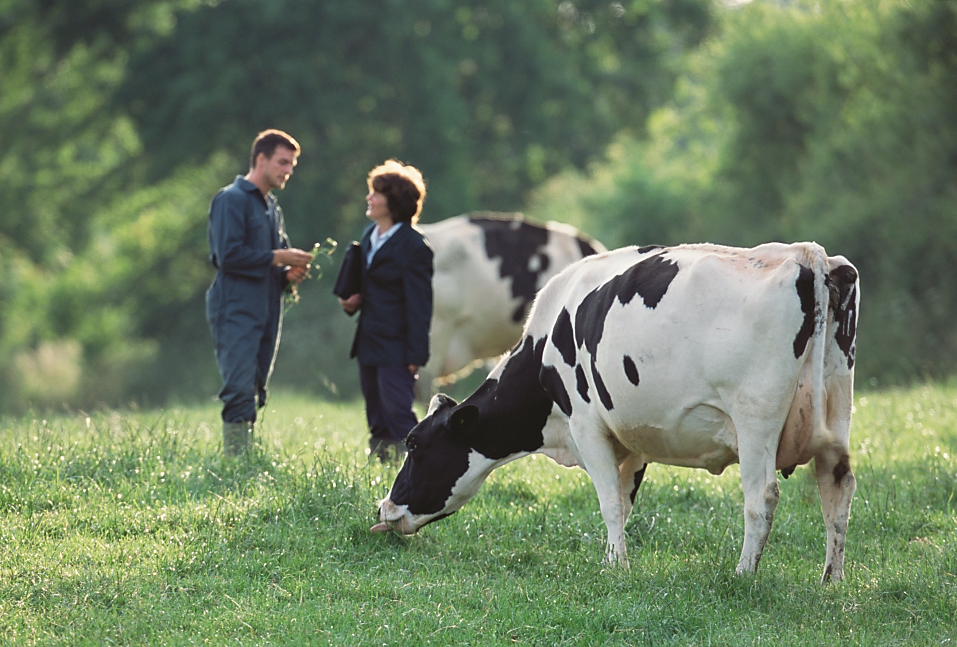 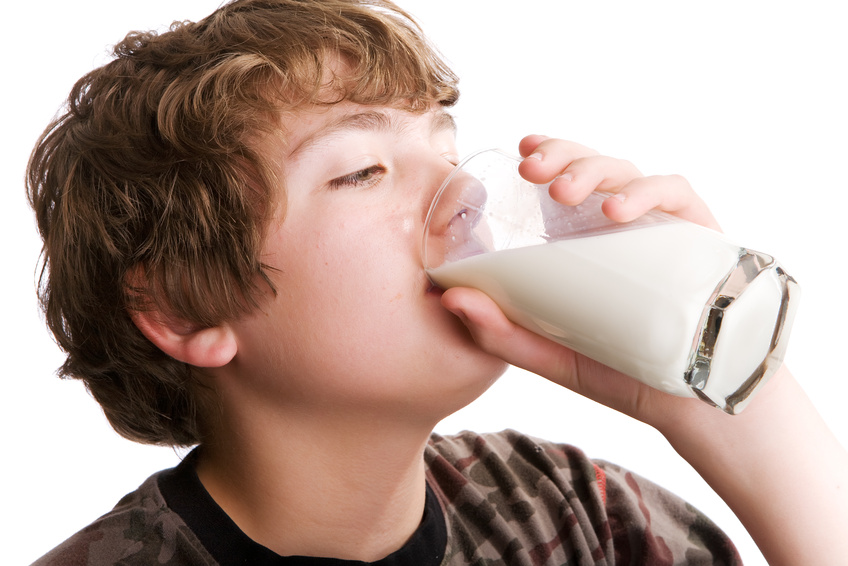 dairy cow
Which animal produces this?
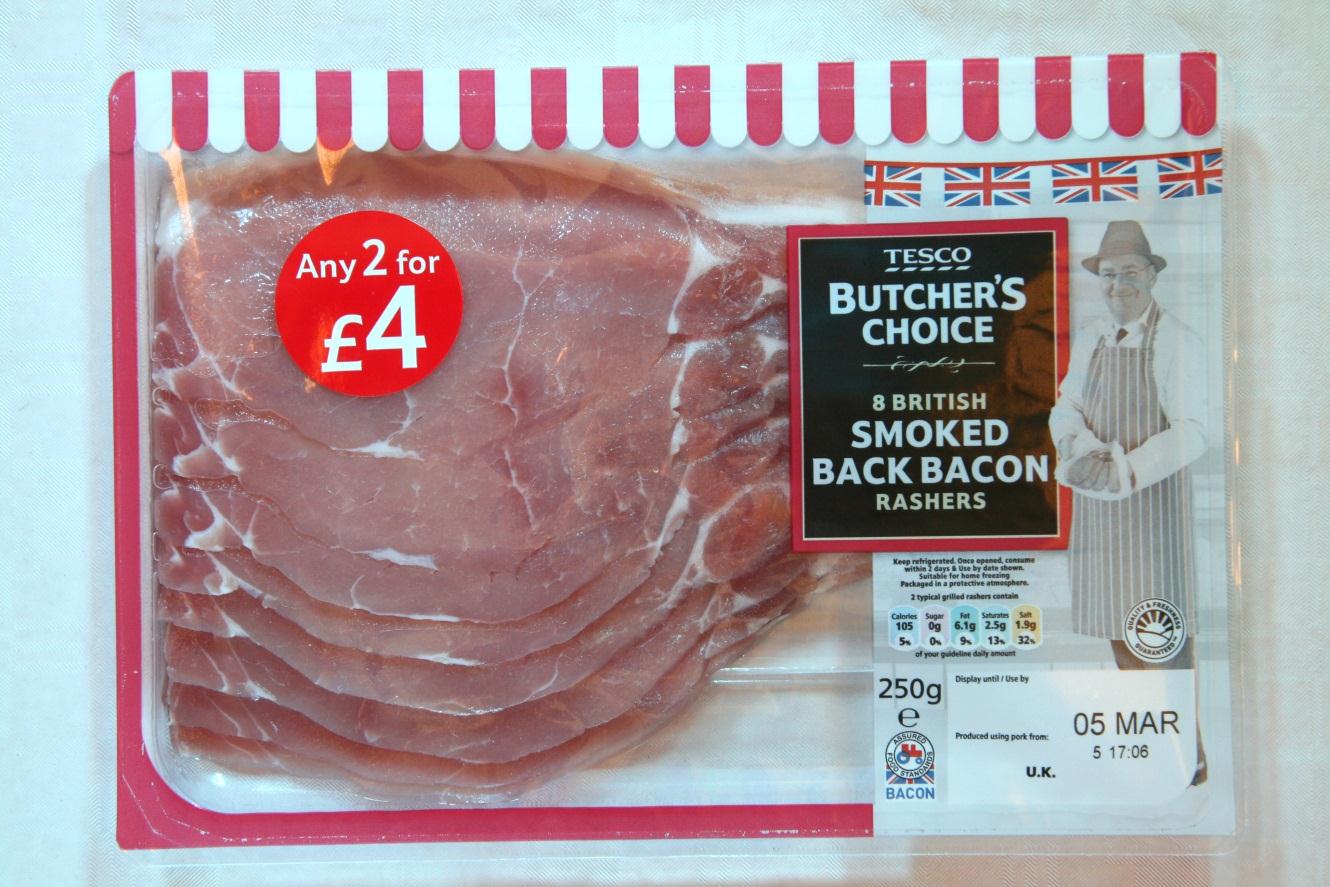 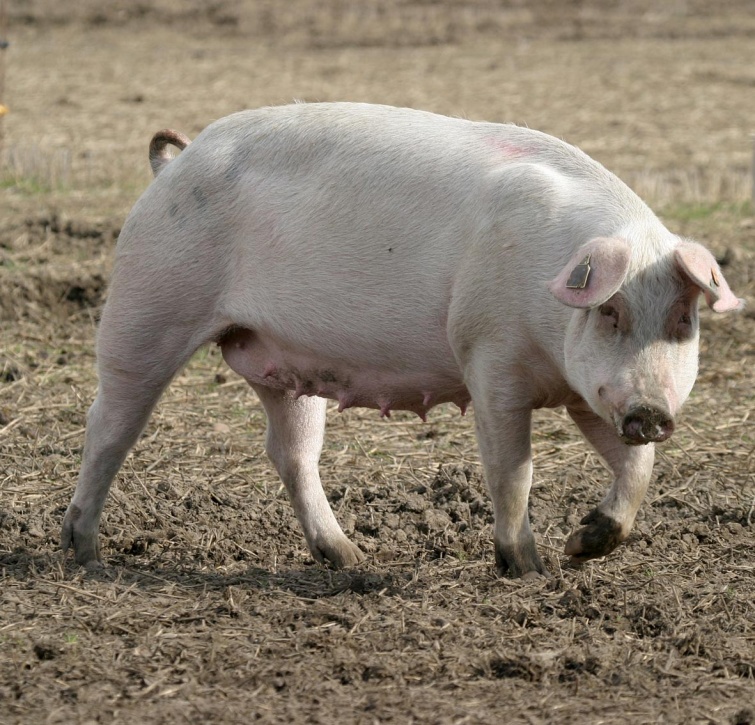 pig
Which animal produces these?
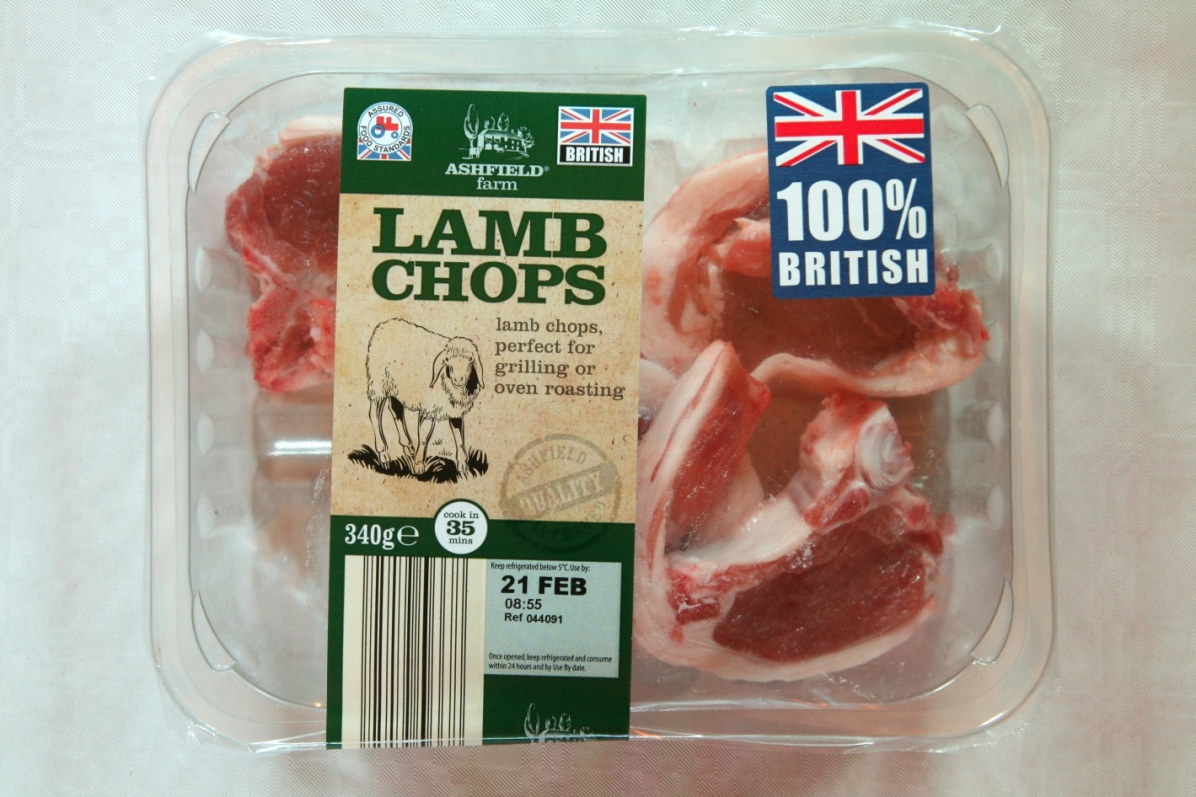 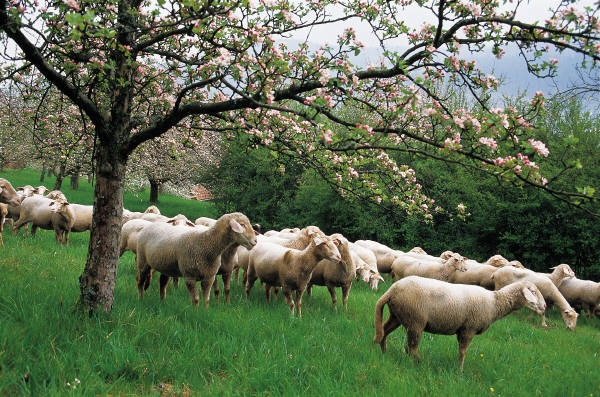 sheep
Which animal produces this?
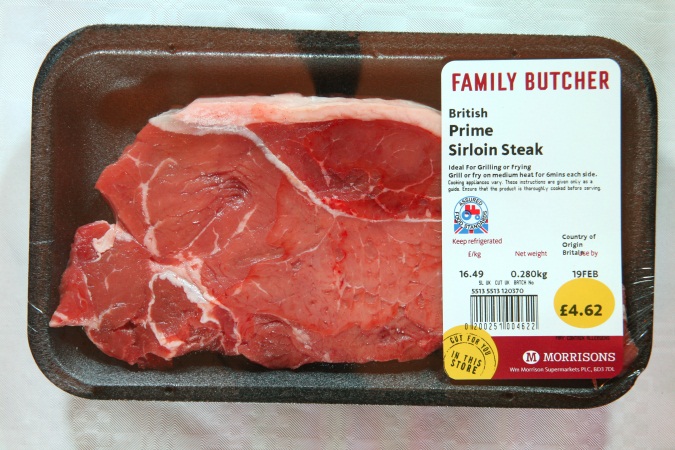 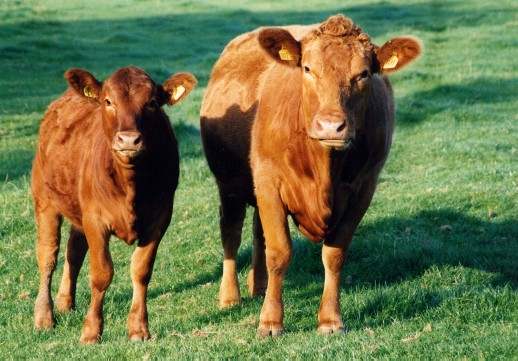 cattle
Which animal produces this?
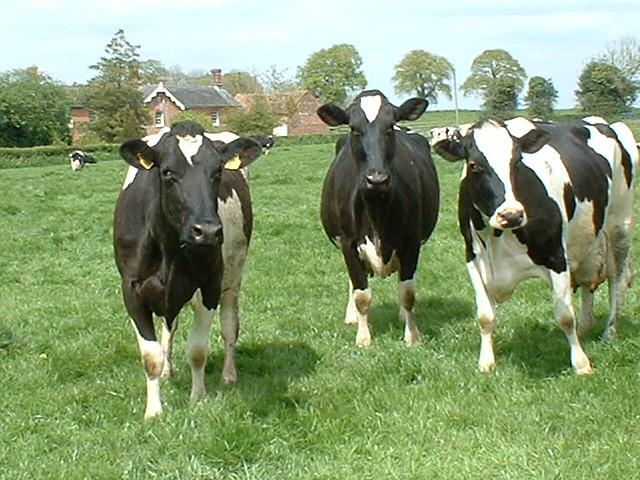 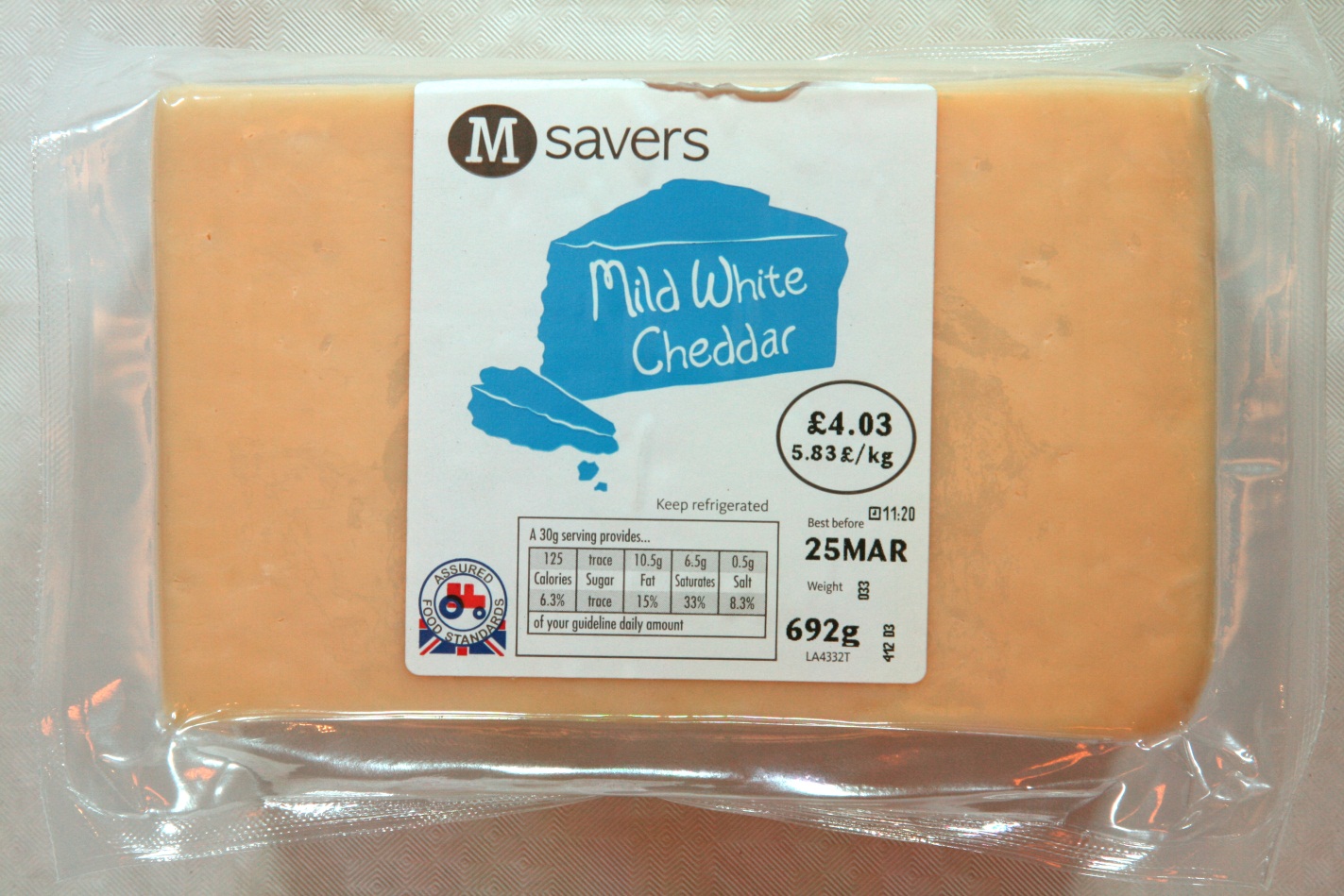 dairy cow
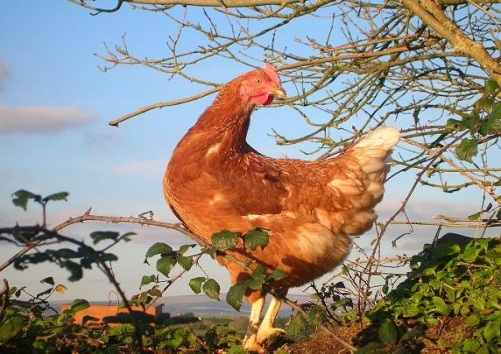 Down on the farm
These animals produce  many of the foods we eat.

It is important that we make sure that they have happy lives and have all the things that they need.
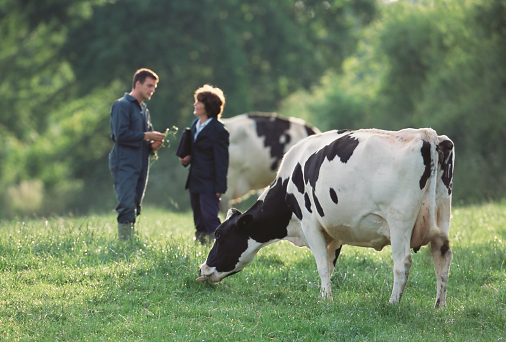 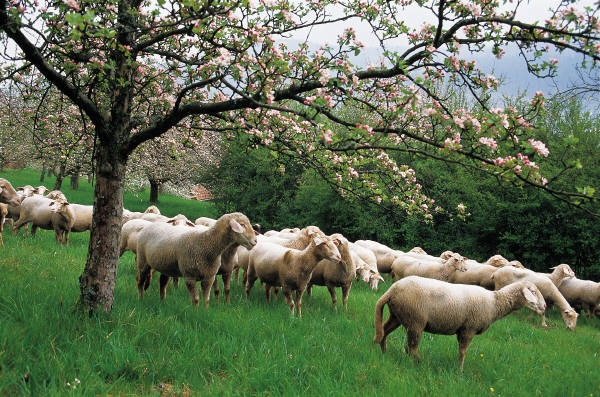 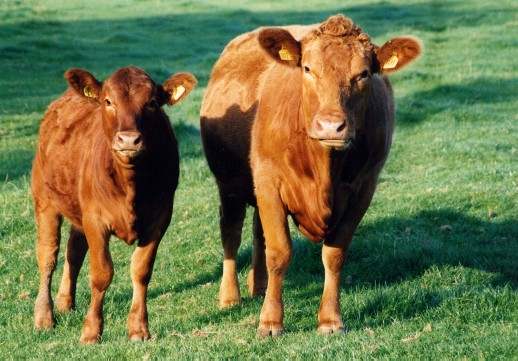 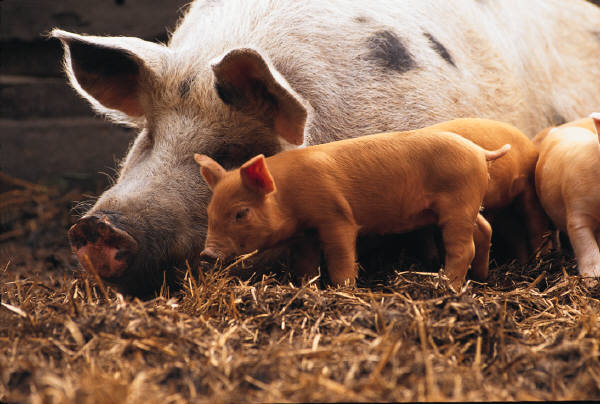 What do you think the animals need?
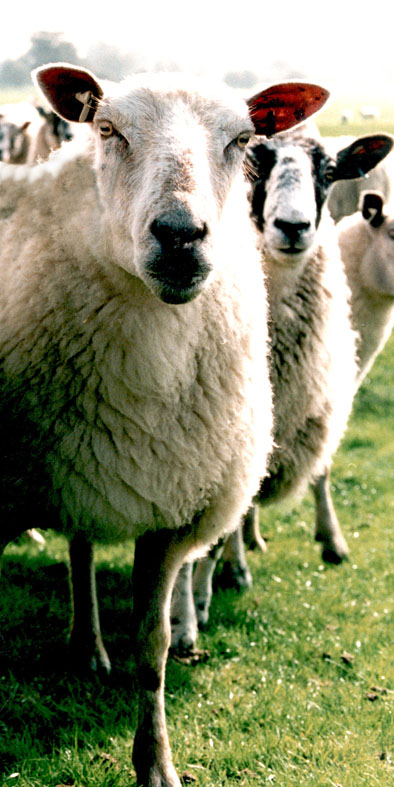 The right type of food and fresh water.

Somewhere comfortable to rest.

To be treated by a vet if they are ill or injured.
What do you think the animals need?
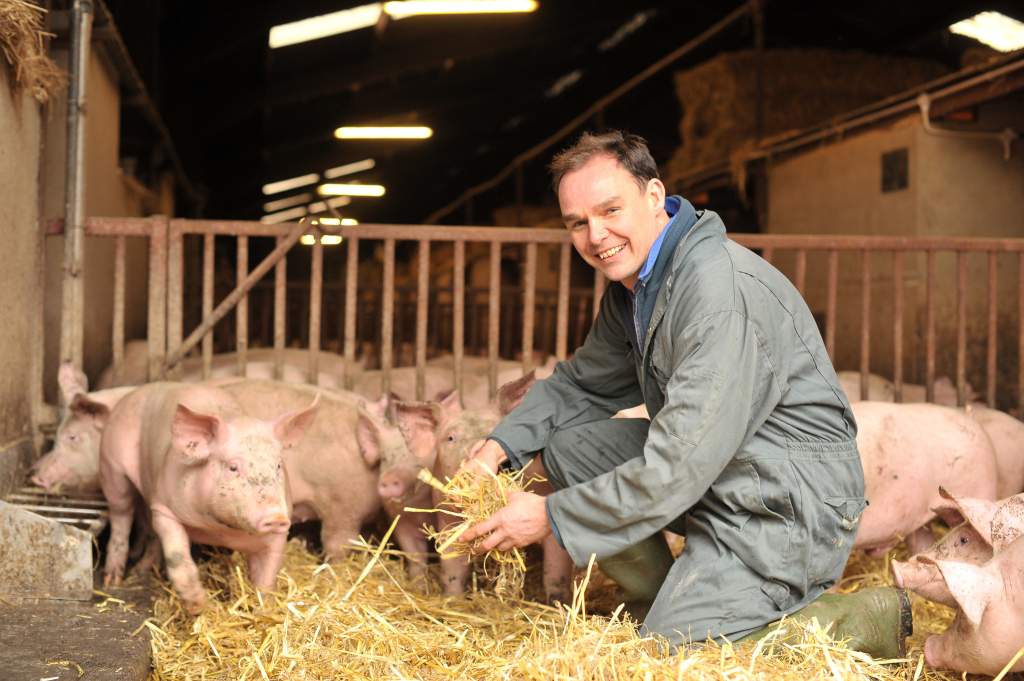 Company of animals of their own kind, space to move around and to be able to do things they like.

Gentle and caring handling and treatment.
Finding out about our food
Sometimes when we buy food, the label tells us more information about the animal welfare standards and how the food was produced.

Can anyone think of any examples?
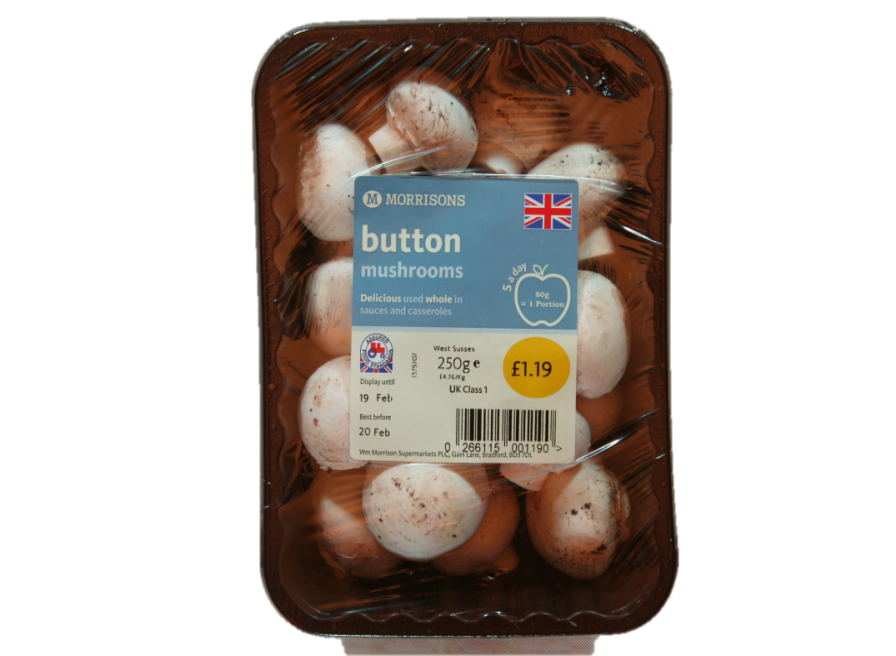 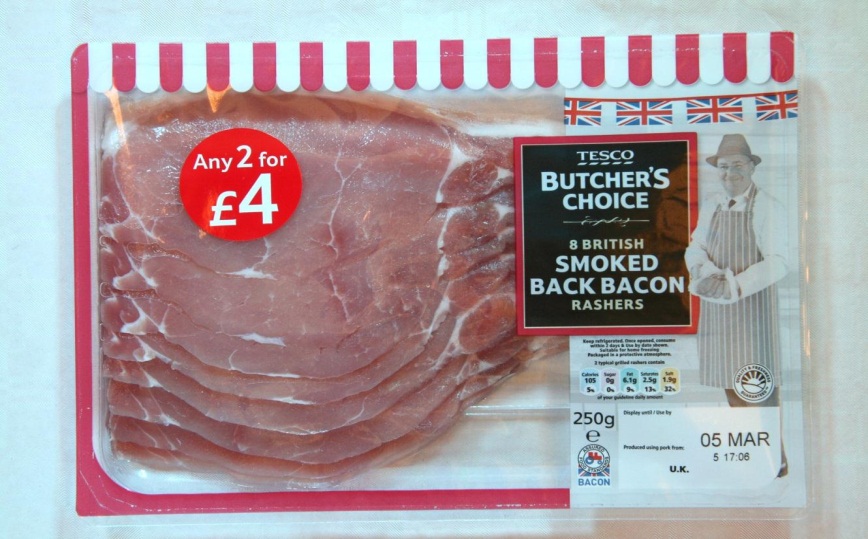 Case study
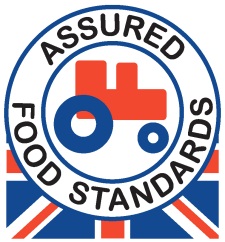 The Red Tractor tells the shopper that the food meets a set of standards.
There are standards for these foods:
Meat – beef, lamb, pork;
Chicken;	
Milk;
Fruit, vegetables and salad;
Crops, e.g. wheat, sugar.
Red Tractor standards
Producers and farmers have to show how they meet the standards. 

These include:
how the animals are looked after;
how the farmer protects the countryside;
how they keep the food safe to eat;
keeping records of where the meat comes from.
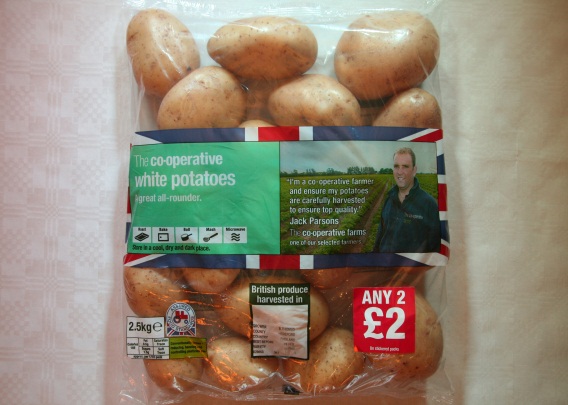 Food labels
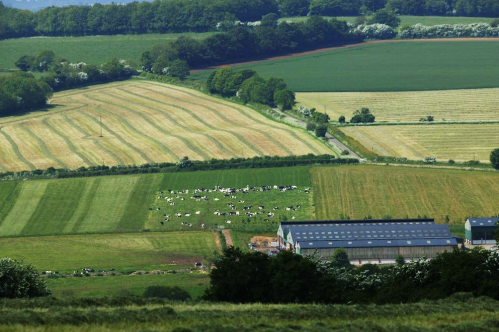 Next time you visit a shop that sells food, have a look at the labels and see what they tell you about how the food was produced.
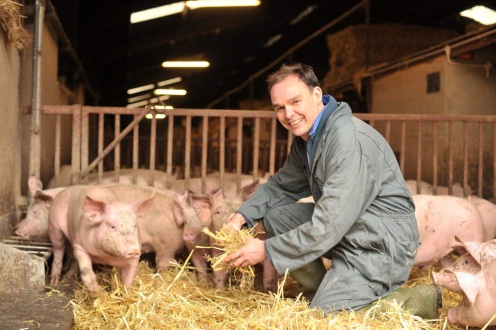 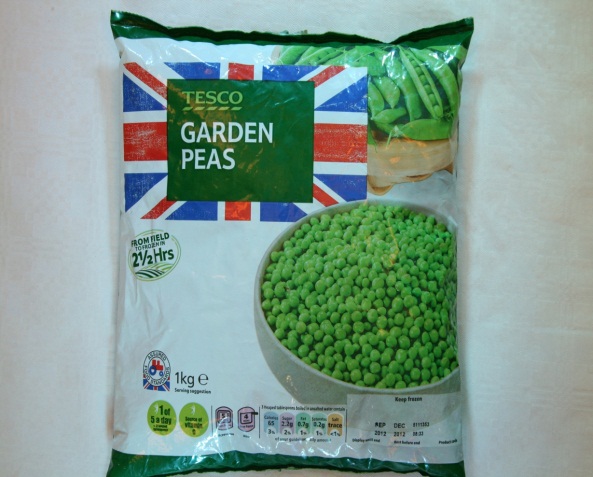 For further information, go to: 
www.foodafactoflife.org.uk